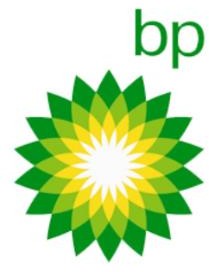 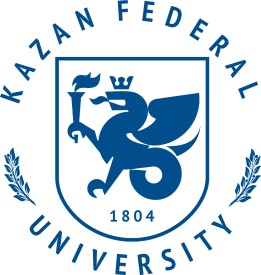 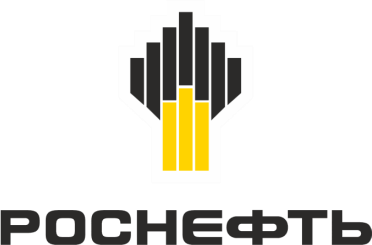 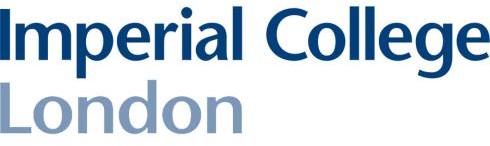 МАГИСТЕРСКАЯ ПРОГРАММА  ДВУХ ДИПЛОМОВ Petroleum  Engineering&Geo-Energy with Machine Learning and Data Science (GEMS)
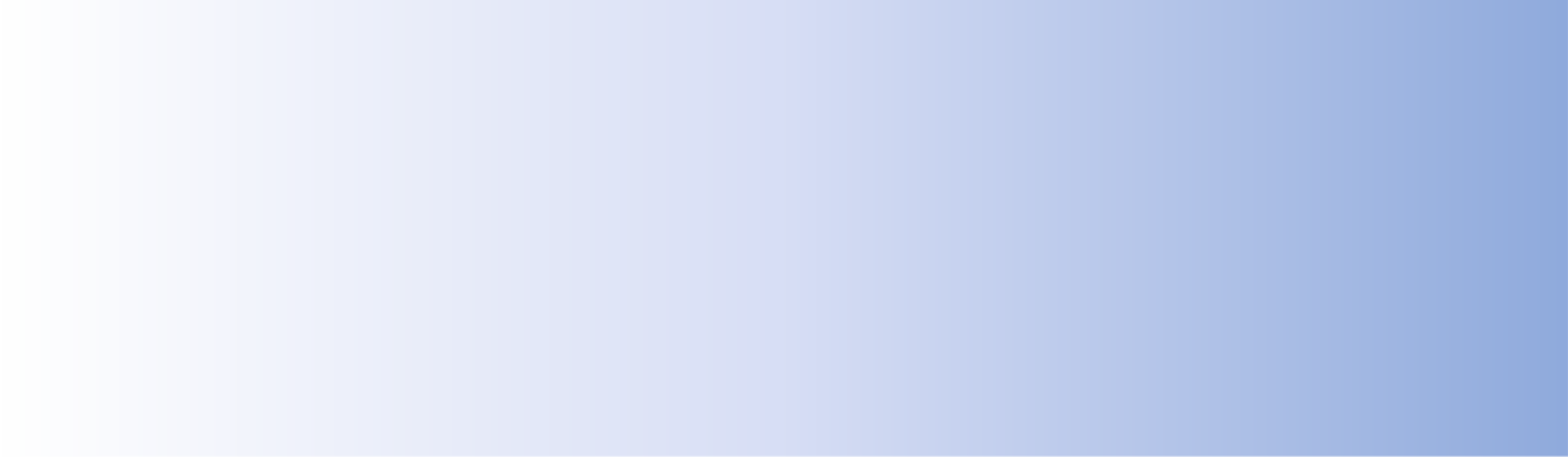 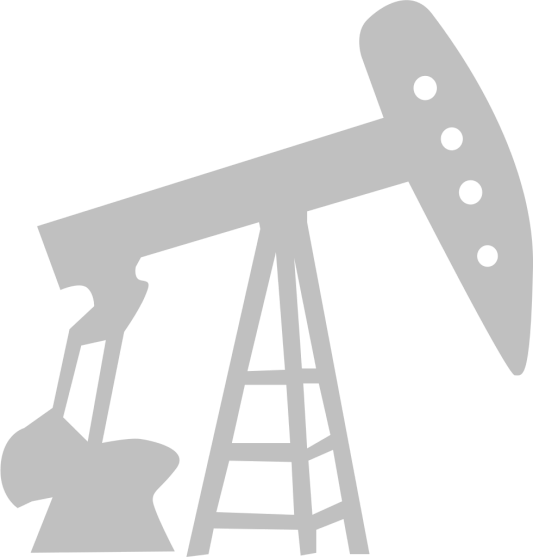 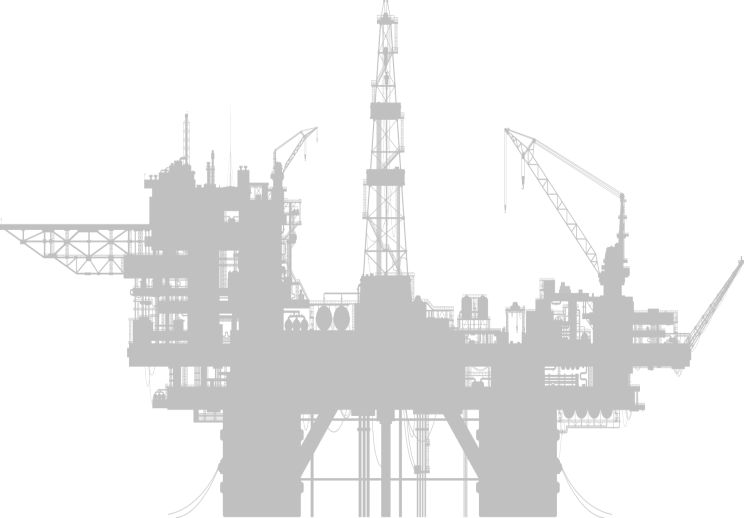 КАЗАНСКИЙ ФЕДЕРАЛЬНЫЙ УНИВЕРСИТЕТ 
 И
IMPERIAL COLLEGE LONDON
Язык обучения: Английский
Длительность: 2 года
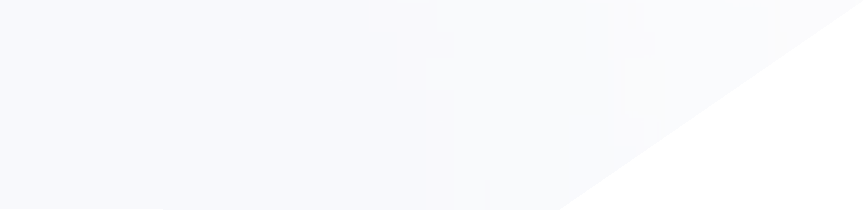 ОБЗОР И ЦЕЛИ ПРОГРАММЫ
Программа предназначена для подготовки высококвалифицированных специалистов  для современной нефтегазовой сферы, обладающих компетенциями и знаниями необходимыми для реализации проектов на территории России и зарубежом.
Данная образовательная программа разработана с учётом профессиональных стандартов и запросов работодателей, а также современного развития энергетической сферы;
Основные получаемые навыки:
Определять наилучшее место для размещения скважин в соответствии с  анализом геофизических и геологических данных;
Создавать и обновлять геологические и гидродинамические модели;
Рекомендовать, планировать и предоставлять необходимую программу  разработки месторождений;
Прогнозировать уровень добычи и оптимизировать эксплуатацию месторождения, в том числе применять и разрабатывать эффективные и наиболее подходящие методы  увеличения нефтеотдачи;
Решать численные задачи, связанные с подземными процессами (добыча, хранение, транспорт);
Применять современные методы науки о данных и машинного обучения для анализа геологических данных и данных по добыче;
Понимать ключевые вопросы геологии, геомеханики и гидродинамики, имеющих важное значение для энергетических технологий, в том числе улавливания и хранения углерода;
Применять вычислительные методы для анализа и оценки инженерных проектов разработки.
3
КАЗАНСКИЙ ФЕДЕРАЛЬНЫЙ  УНИВЕРСИТЕТ и IMPERIAL COLLEGE LONDON
#8 в мировом рейтинге университетов
Количество студентов более 17000 и преподавателей более 8000
Более 6700 выдаваемых дипломов в год
14 Нобелевских лауреатов и три Fields Medalists
6 место в международном предметном рейтинге 
    QS  Petroleum Engineering
5+ звезд в мировом рейтинге
университетов QS
#370 в рейтинге университетов мира QS
Количество студентов более 50000
и сотрудников более 10000
9 нобелевских лауреатов работало в КФУ
51-100 место в международном предметном рейтинге QS Petroleum Engineering
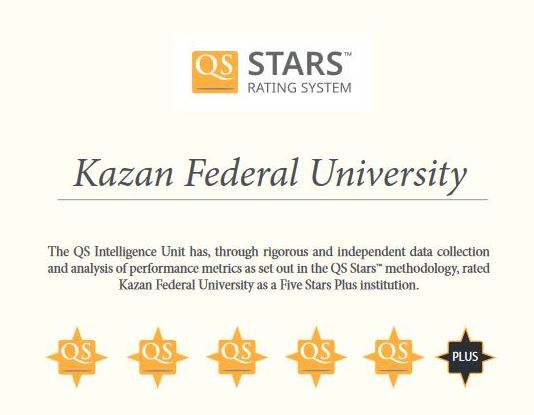 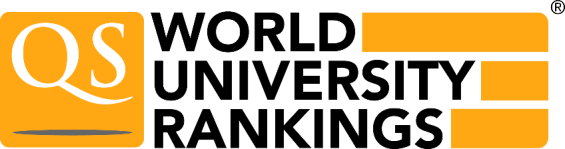 #8
УЧЕБНЫЙ ПЛАН ПРОГРАММЫ
12 месяцев  Казанский федеральный университет
(530 академических часов + полевая и производственная практика)
Обучение в Казанском
федеральном университете
Учебная и  производственная  практика в России
Каникулы
12 месяцев
Обучение в Imperial  College London
Imperial College London
(550 академических часов + полевая практика и магистерский проект)
Групповой проект

Производственная
практика и
магистерский проект
4
Сроки проведения конкурса
1.   Приём документов 20.06.2021 – 03.08.2021;
2.   Заочный тур (внутренний в КФУ и ICL) 25.07.2021 – 03.08.2021;
3.   Очный тур (тестирование) 04.08.2021 в 09:00;
4.   Собеседование с представителями ПАО «НК «Роснефть» 05.08.2021 в 10:00; 
5.   Объявление результатов конкурса до 10.08.2020
Руководитель программы: Михаил Варфоломеев, mikhail.varfolomeev@kpfu.ru
Координаторы: Хуссем Белейд, houssam4belaid@gmail.com, +79120045651
                              Дина Минекаева, minekaevadina@gmail.com, +79393919648
Перечень необходимых документов
Копия диплома о высшем образовании (средний балл не ниже 4,5 из 5) в области математических или естественных наук, физики, наук о Земле, технических наук, прикладной геологии, горного дела, нефтегазового дела.
Копия паспорта (главная страница, прописка).
Копия сертификата, подтверждающего уровень английского языка (IELTS минимум 6.5 (минимум 6.0 по всем элементам), TOEFL минимум 92 (минимум 20 по всем элементам)).
Партнеры программы покрывают следующие расходы:
Обучение в Казани 
Стипендия во время первого года обучения в Казани (30 000 рублей/месяц за вычетом НДФЛ)
Визовые расходы, страховку и билеты до Лондона и обратно
Обучение в Имперском колледже Лондона 
Стипендия во время второго года обучения в Лондоне (порядка 1300 фунтов за вычетом НДФЛ)
Магистерская программа 1 год обучения (КФУ, Казань)
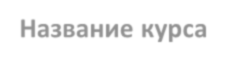 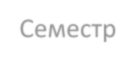 9
КАЗАНСКИЙ ФЕДЕРАЛЬНЫЙ УНИВЕРСИТЕТ
Магистерская программа Petroleum Engineering
Профессорско-преподавательский состав
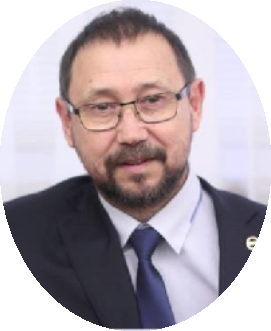 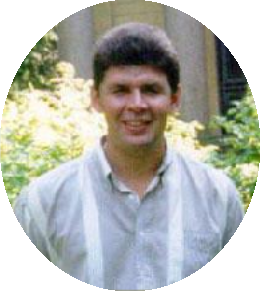 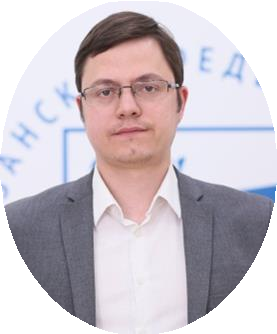 Профессор  математики и  механики,  д.физ.-мат.н.
РУКОВОДИТЕЛЬ  ПРОГРАММЫ ОТ  КФУ
Профессор  геофизики,  д.г.-м.н.
Доцент, к.х.н.
Зав. каф. РЭМТУ
Михаил Варфоломеев
Проф. Данис Нургалиев
Проф. Максим Храмченков
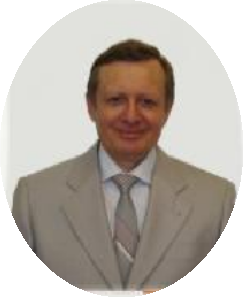 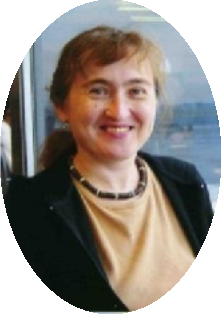 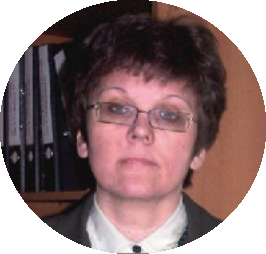 Профессор  геологии и  литологии,  д.г.-м.н.
Профессор  гидродинамики,
д.ф.-м.н.
Профессор  геологии нефти  и газа, д.г.-м.н.
10
Проф. Марат Овчинников
Проф. Светлана Зорина
Проф. Нурия Нургалиева
КАЗАНСКИЙ ФЕДЕРАЛЬНЫЙ УНИВЕРСИТЕТ
Магистерская программа Petroleum Engineering
Молодые преподаватели с международным образованием и опытом работы в нефтегазовом деле
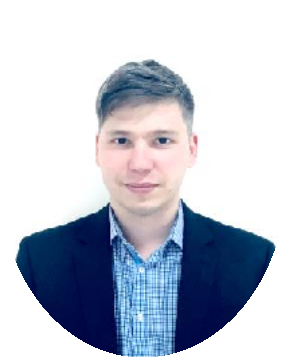 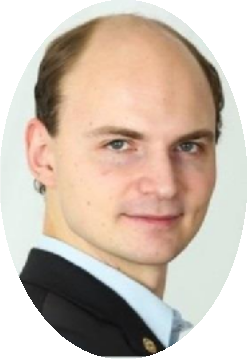 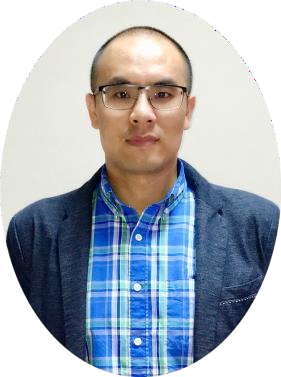 Доцент в  области  нефтегазового  дела
Ассистент в  области
моделировния
Доцент в  области  бассейнового
моделирования
(Магистр  University of  Alberta)
(PhD Юго-  западного  нефтяного  университета  Китая)
Чендонг Юань
Раиль Кадыров
Борис Платов
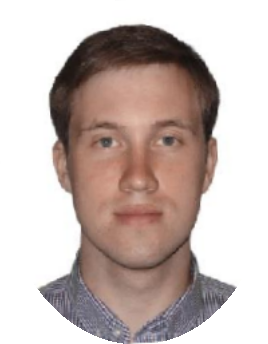 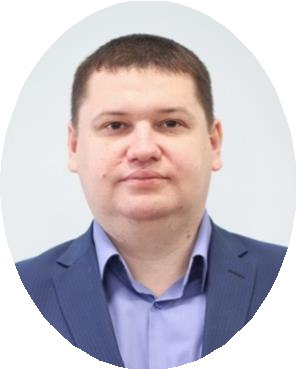 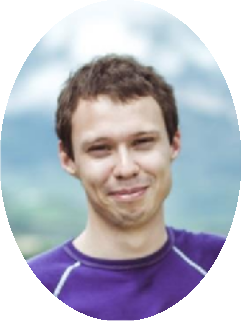 Ассистент в  области  нефтегазового  дела
Руководитель  отдела
моделирования
Доцент в  области
минералогии и
литологии
(Магистр  University of  Lorraine)
(Магистр IFP  School)
11
Сергей Усманов
Игорь Огнев
Антон Кольчугин
КАЗАНСКИЙ ФЕДЕРАЛЬНЫЙ УНИВЕРСИТЕТ
Магистерская программа
Petroleum Engineering & Geo-Energy with Machine Learning and Data Science (GEMS)
          
  ПРИГЛАШЕННЫЕ ПРЕПОДАВАТЕЛИ
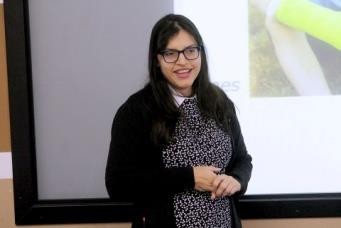 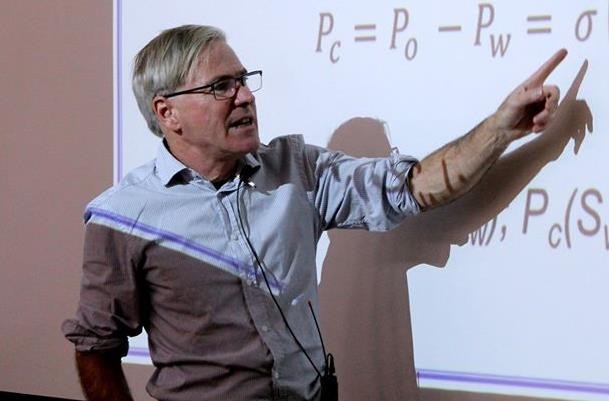 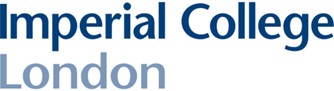 Приглашенные лектора из  Imperial College London
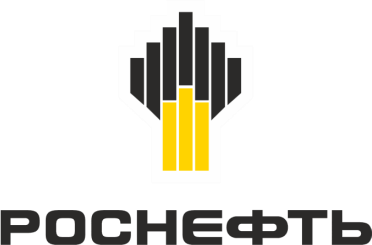 Prof. Martin Blunt
Chair in Petroleum Engineering  Department of Earth Science &  Engineering
Dr Adriana Paluszny  Research Fellow, Senior  Lecturer Department of Earth  Science & Engineering
12
КАЗАНСКИЙ ФЕДЕРАЛЬНЫЙ УНИВЕРСИТЕТ
Магистерская программа двух дипломов Petroleum Engineering & Geo-Energy with    Machine Learning and Data Science (GEMS):
Проектная работа по моделированию и современным лабораторным методам исследования
флюидов и керна и их применение для оптимизации разработки и МУН:
Будет реализована проектная работа в лабораториях КФУ: анализ керна, геомеханика, геохимия,  петрофизика, томография, изотопный анализ, PVT, МУН, исследование флюидов
Центр 3D моделирования и новейшее программное обеспечение: Роснефть, CMG, Schlumberger, Roxar, Beicip-Franlab, RFD, и т.д.
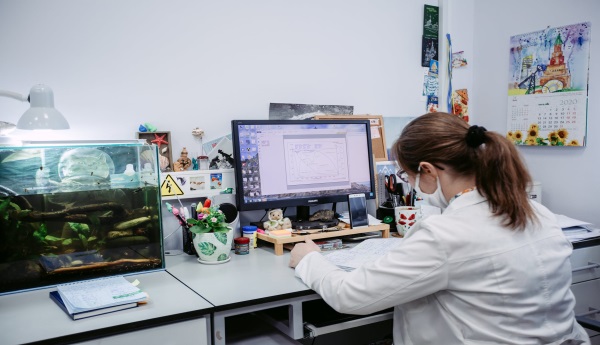 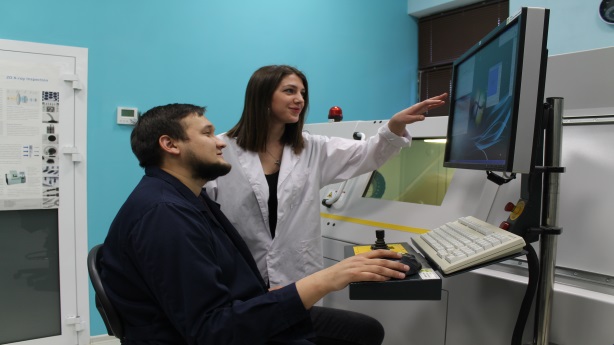 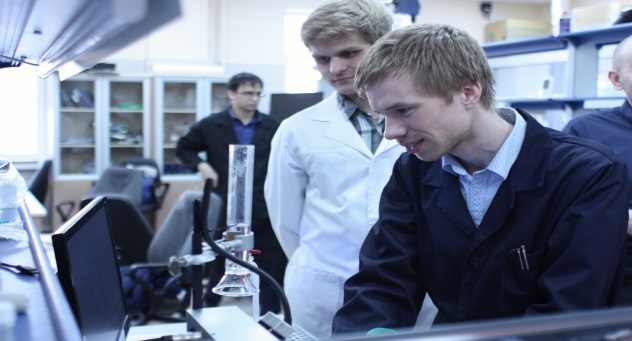 13
СОЦИАЛЬНАЯ ИНФРАСТРУКТУРА КАЗАНСКОГО ФЕДЕРАЛЬНОГО УНИВЕРСИТЕТА
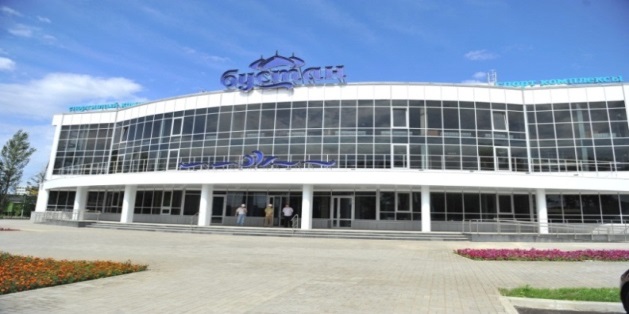 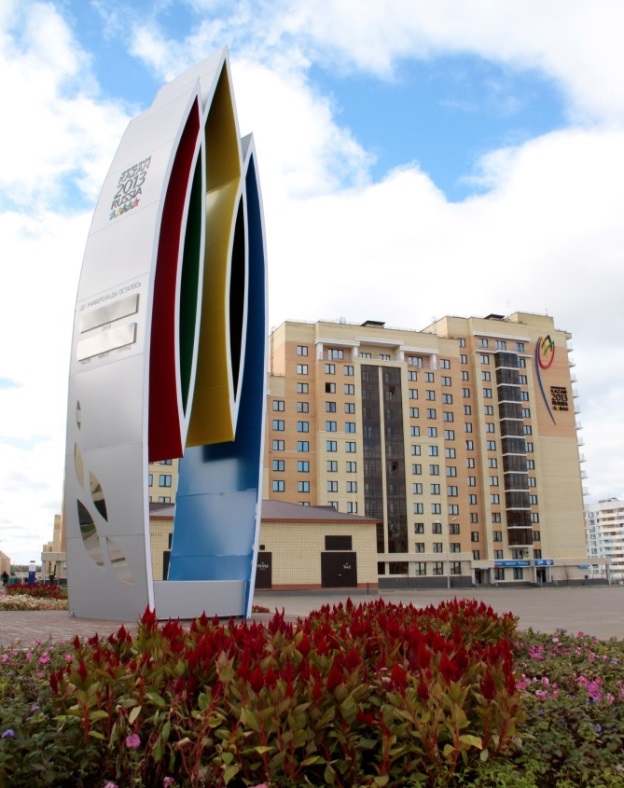 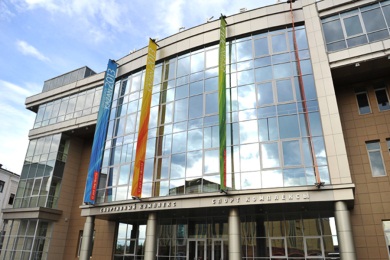 13 спортивных объектов
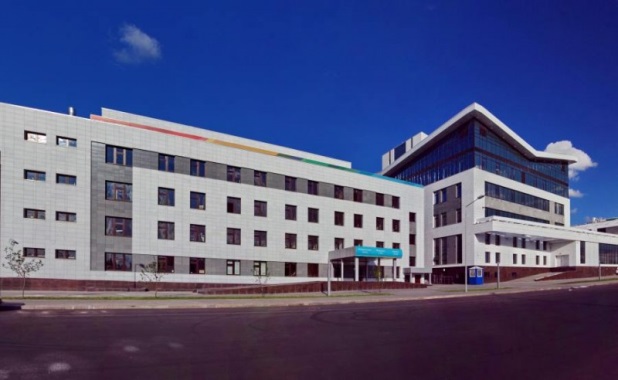 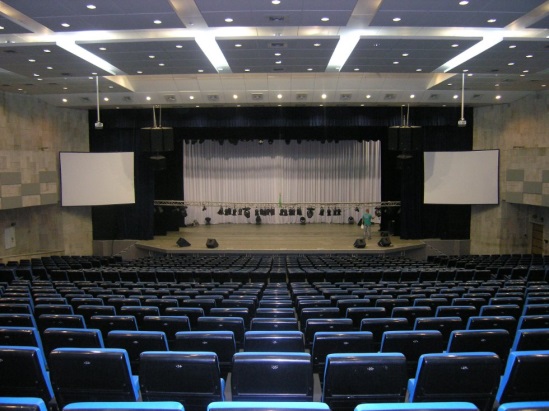 Лучший студенческий кампус в России
Деревня универсиады
Лучший студенческий кампус в России, способный разместить более 12000 студентов
Главный культурный центр
Студенческая клиника
13
КАЗАНСКИЙ ФЕДЕРАЛЬНЫЙ УНИВЕРСИТЕТ
Навыки и компетенции, получаемые в 1-й год обучения
Студенты после обучения в КФУ, в том числе с зарубежными приглашенными профессорами,  проектной работы в лабораториях и в центре моделирования, учебной и производственной  практик смогут:
 способность профессионально применять теоретические знания по нефтегазовому делу, геологии и геохимии нефти и газа для постановки и решения геологических и технологических задач, связанных с поисками, разведкой и разработкой месторождений углеводородов, а также с транспортировкой, хранением и переработкой нефти и газа;
 способность оценивать перспективы и возможности использования достижений научно-технического прогресса в инновационном развитии нефтегазовой отрасли, предлагать способы их реализации; предлагать методы увеличения нефтеотдачи.
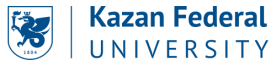 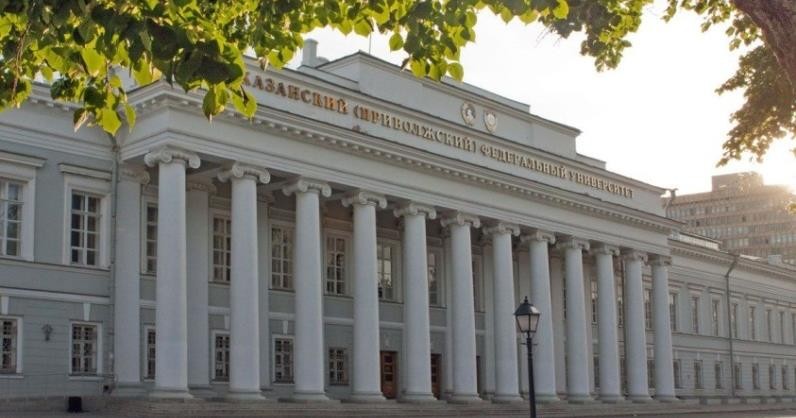 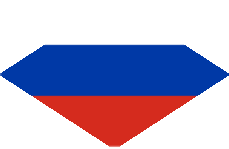 15
ВСЕ
НАЧИНАЕТСЯ ЗДЕСЬ.
Магистерская программа 
2 год обучения
IMPERIAL COLLEGE LONDON
17
IMPERIAL COLLEGE LONDON
Магистерская программа Geo-Energy with Machine Learning and Data Science (GEMS)
Один из лучших университетов в сфере нефтегазового дела, геологии и цифровых технологий в мире (выпускники  работают ведущими специалистами и руководителями крупнейших нефтегазовых компаний мира);
Аккредитация британского инженерного совета
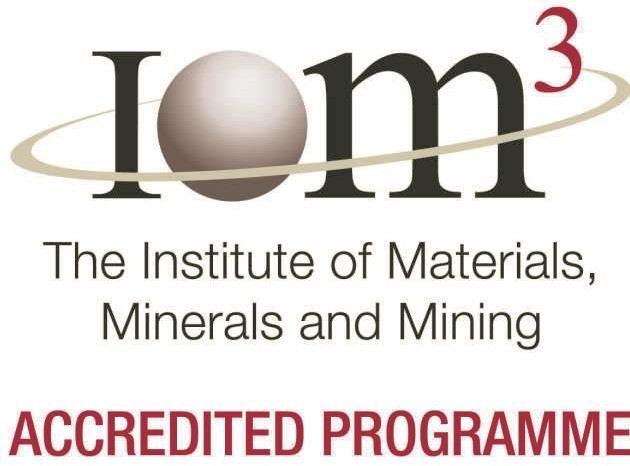 19
IMPERIAL COLLEGE LONDON
Профессорско-преподавательский состав
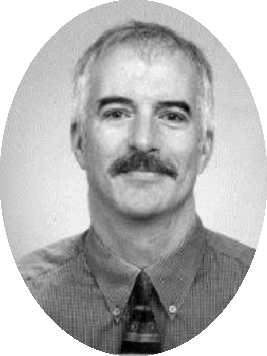 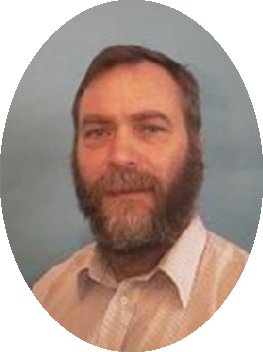 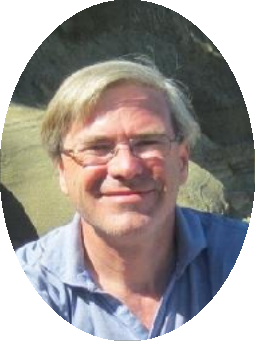 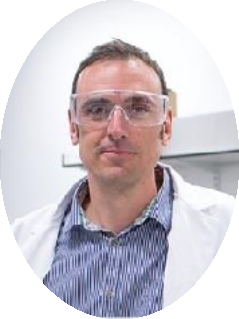 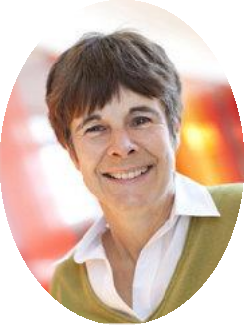 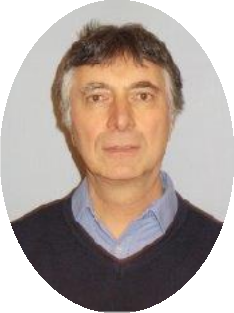 20
IMPERIAL COLLEGE LONDON
Научно-исследовательская работа и полевая практика
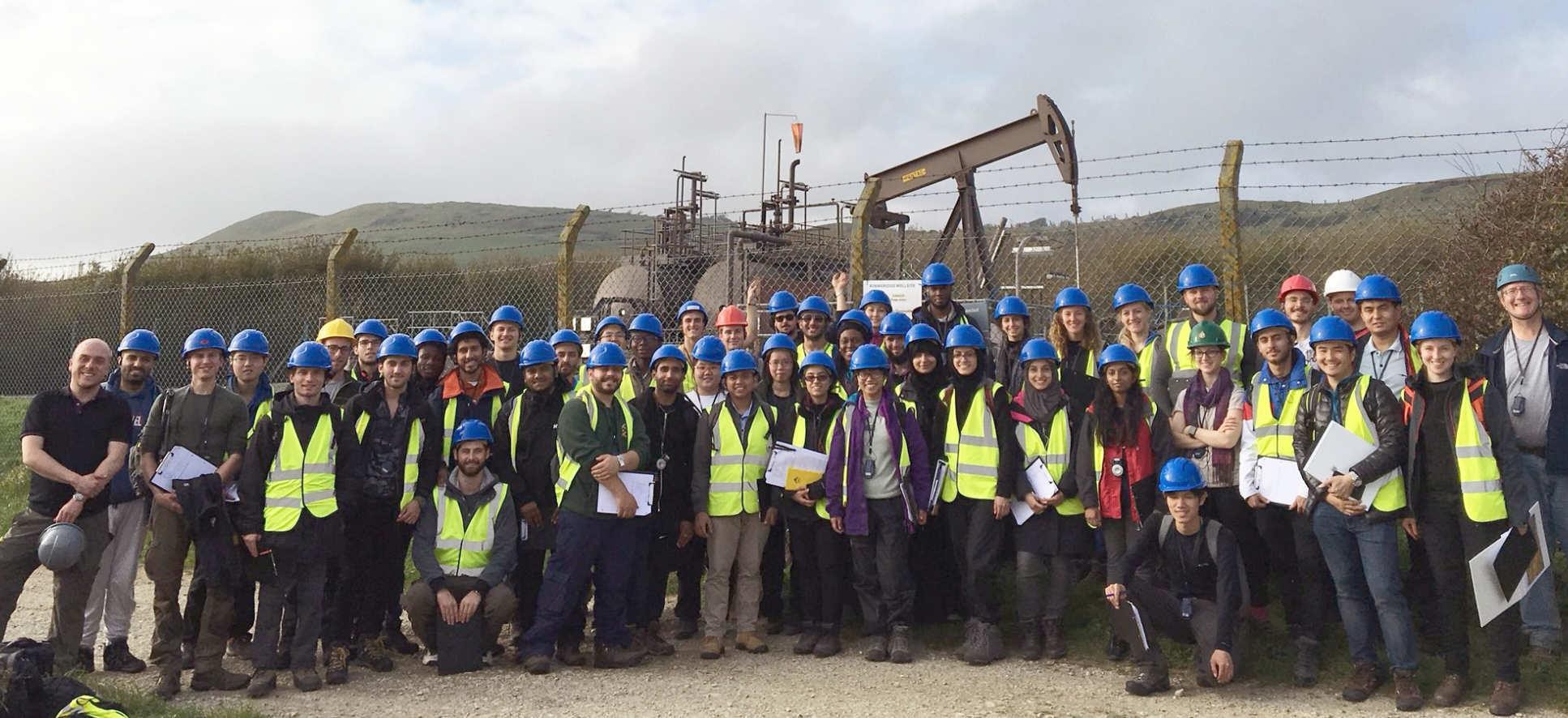 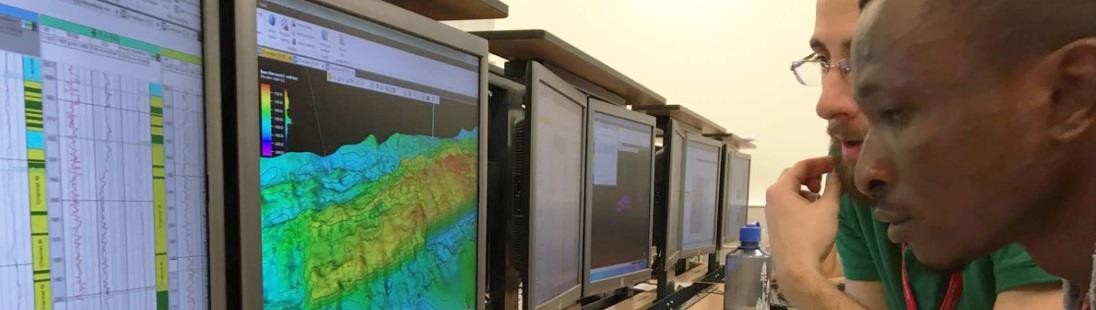 21
Программа Petroleum Engineering & Geo-Energy with    Machine Learning and Data Science (GEMS)
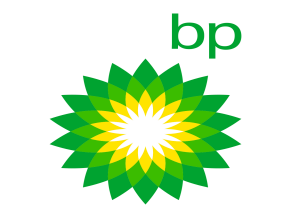 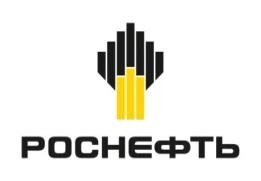 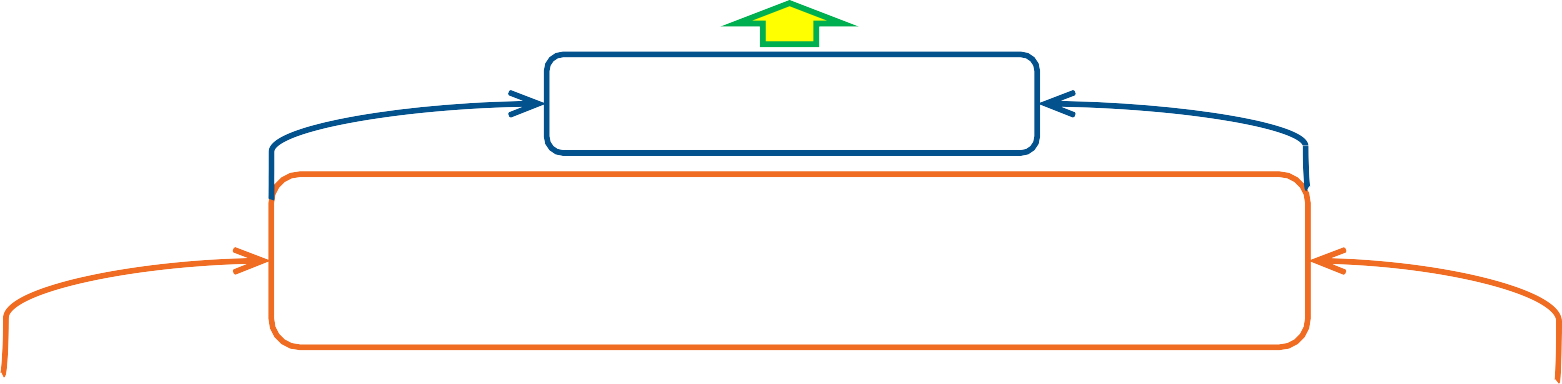 ВЫСОКОКВАЛИФИЦИРОВАННЫЕ  СПЕЦИАЛИСТЫ
МЕЖДУНАРОДНАЯ ПРОГРАММА  ДВОЙНЫХ ДИПЛОМОВ  PETROLEUM ENGINEERING
& Geo-Energy with Machine Learning and Data Science (GEMS)
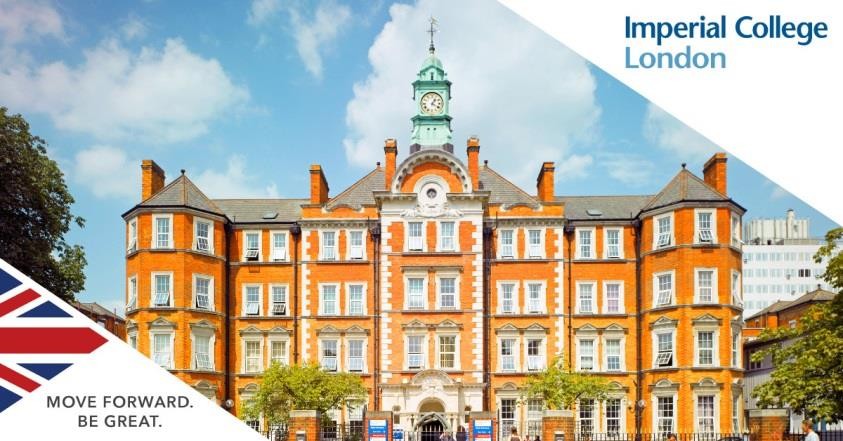 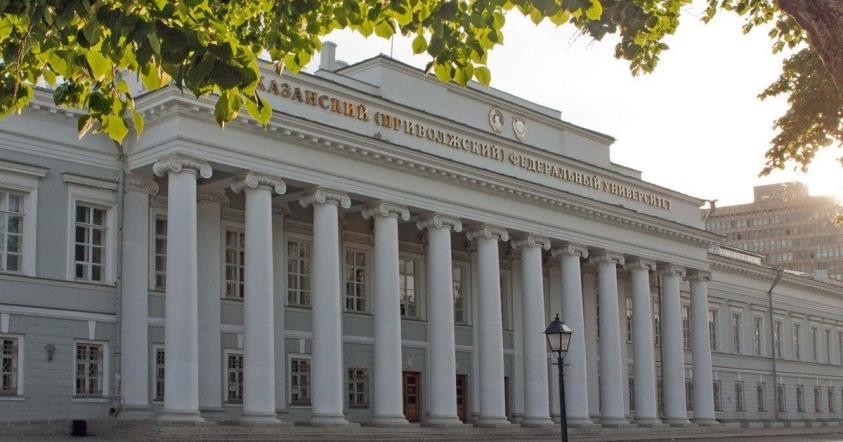 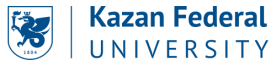 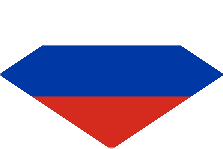 22
EVERYTHING  STARTS HERE.